①パワーポイントでスライドを作成
②スライドショーの記録を開始、
　プレゼンをして音声の録音、
　ポインターの動きなどを記録
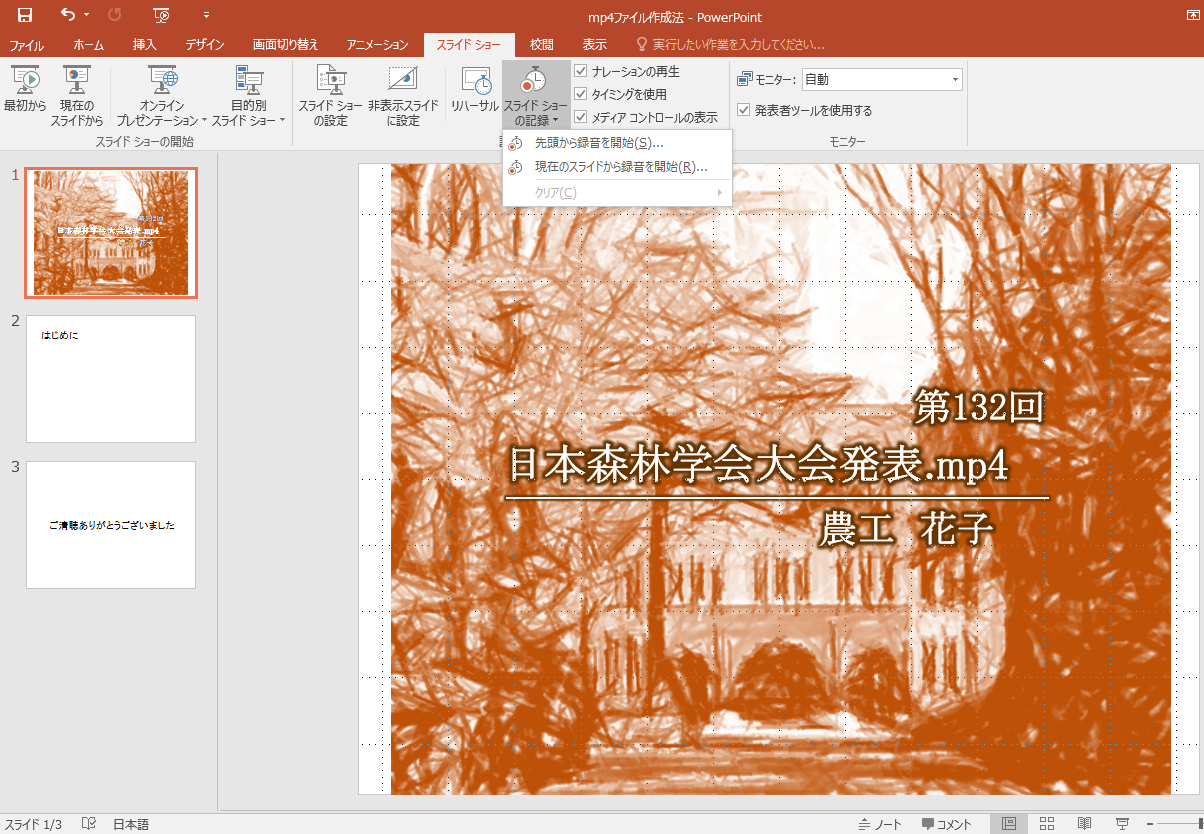 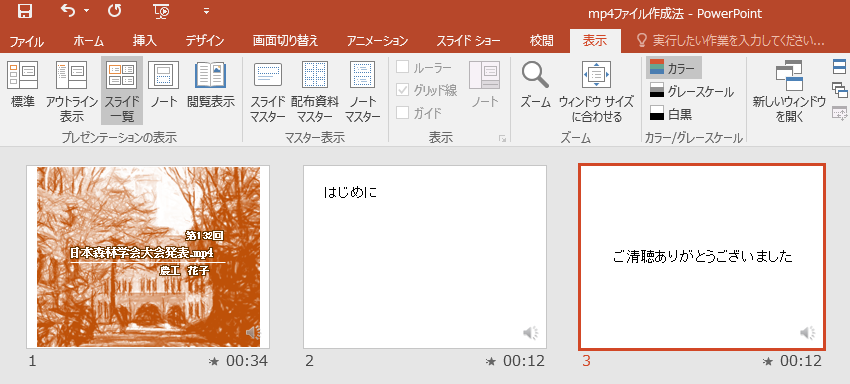 ③記録すると、スライドごとに
マークと時間が表示される
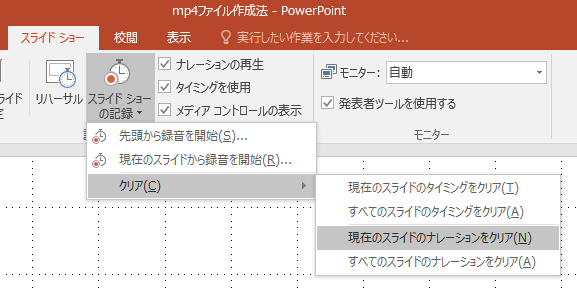 スライドごとに記録をクリアして
修正することもできます。
＜Zoomの開始画面＞
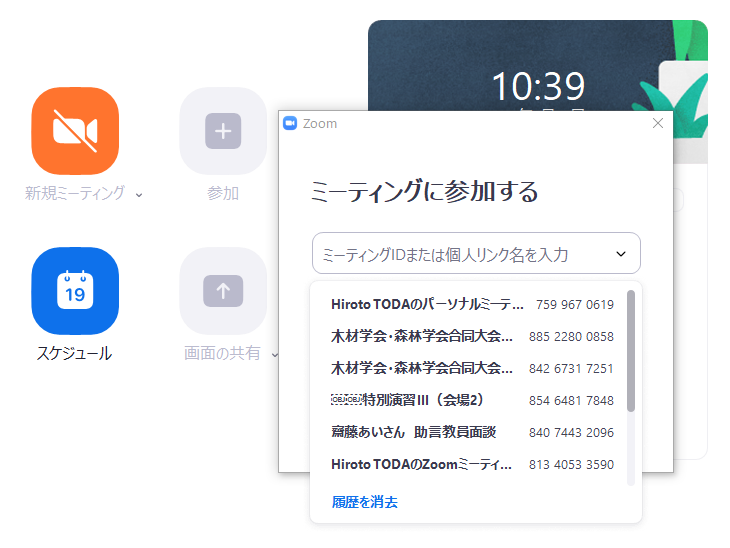 ①Zoom参加
＜Zoomの設定画面＞
*パワーポイントのスライドショー録画ではマイクをミュート．Zoomで直接プレゼンを
録画する場合はマイクをONにします．
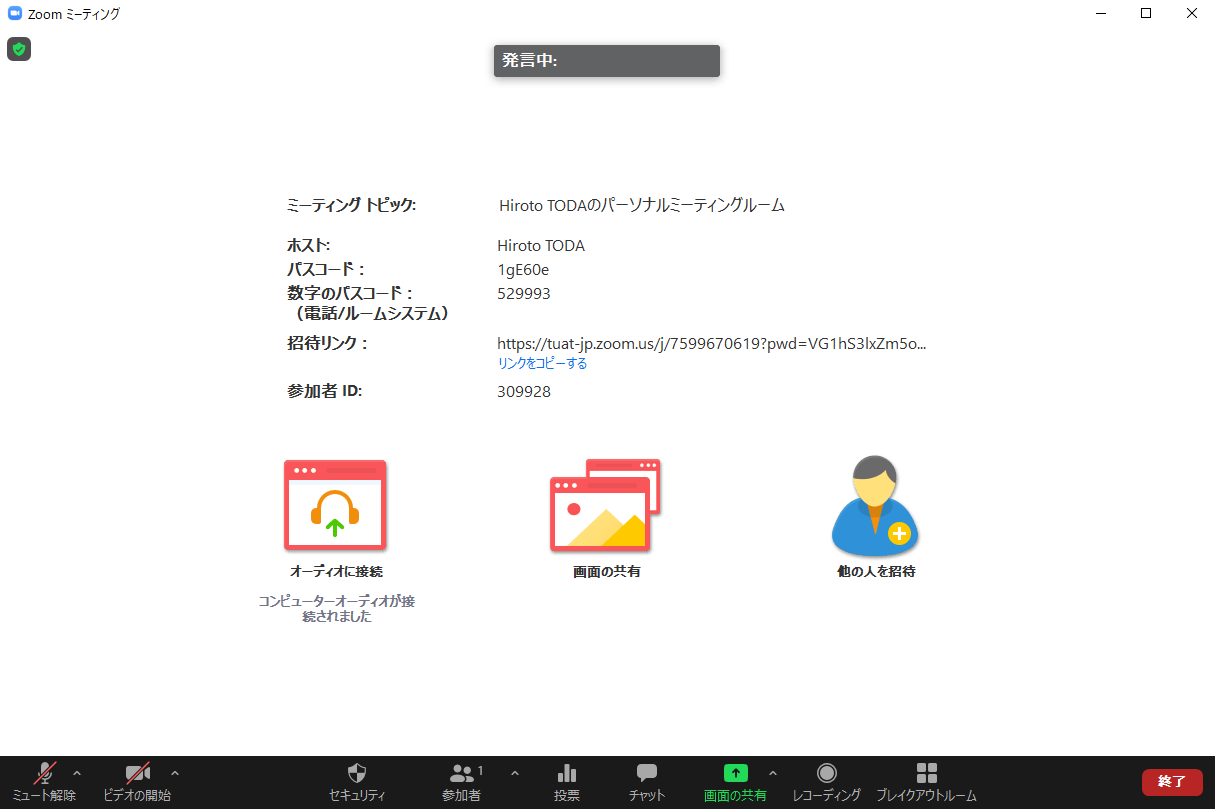 ＜Zoomの画面共有＞
②自分の個人ミーティング
を開始する
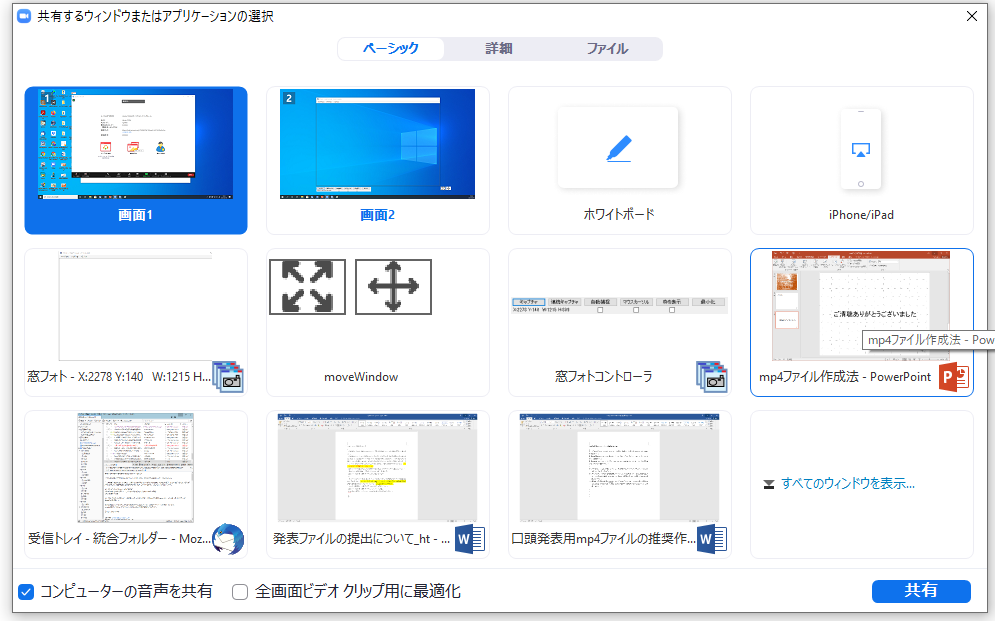 作成した
パワーポイントは
開いておく
⑥作成したパワーポイントを選択
④画面の共有を行う
③マイクはミュートにする*
⑤コンピュータ―の
音声を共有に
チェックを入れる
⑦共有する
①画面共有を開始すると、パワーポイント画面の上にZoomの共有バーが出る
マイクはミュートになっている
②右端の詳細をクリックする
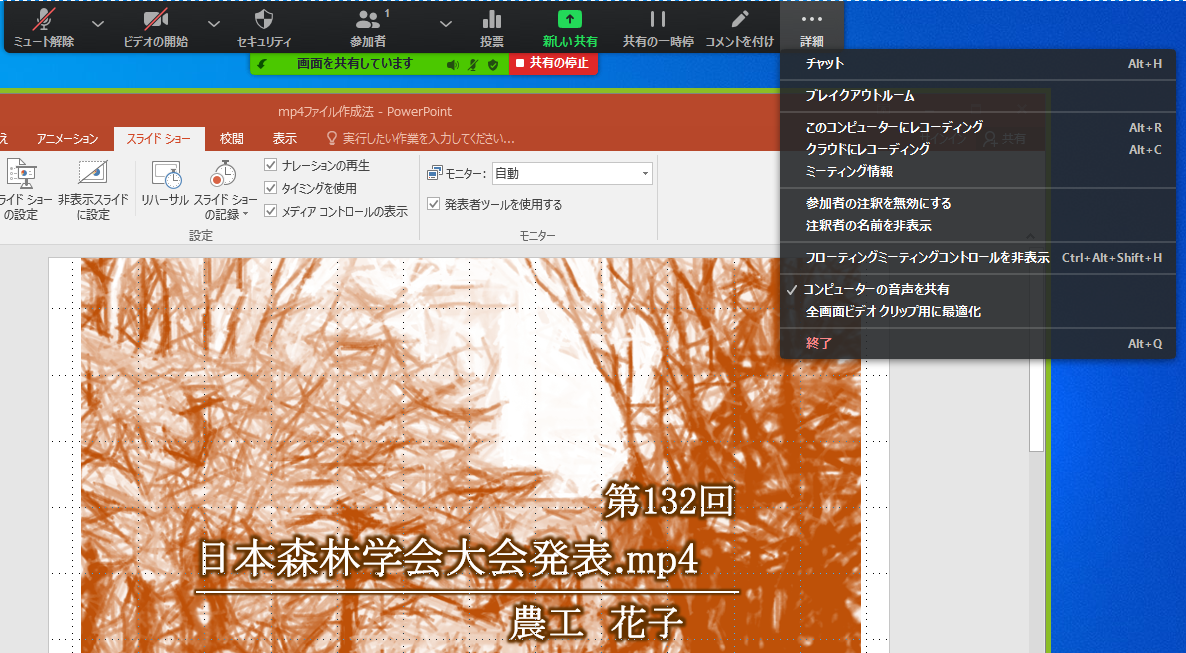 ④このコンピューターに
レコーディングをチェックして録画を開始
⑤マイクミュートの
警告が出る
③コンピューターの音声を共有に
チェックが入っていることを確認
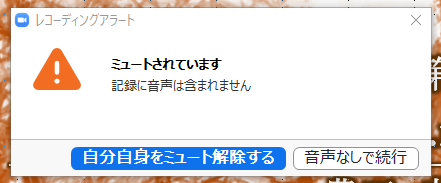 ⑥音声なしで続行する
レコーディング中　　の詳細
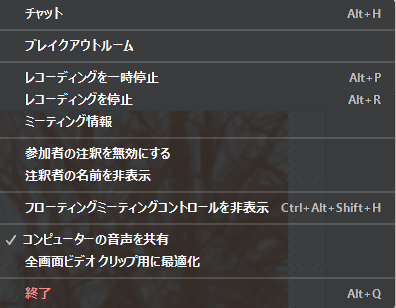 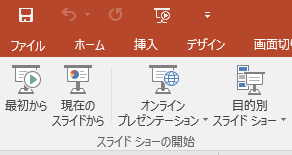 ⑨レコーディングを停止
⑧スライドショー終了
⑦スライドショーを開始
⑩Zoomを終了
④ファイル名を適切なものに変え終了
①全員に対してミーティングを終了
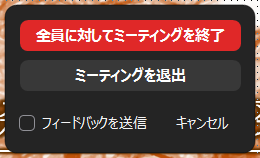 ③変換が終わると、録画ファイルmp4が
ドキュメントのZoomフォルダーに
できていることが確認できる
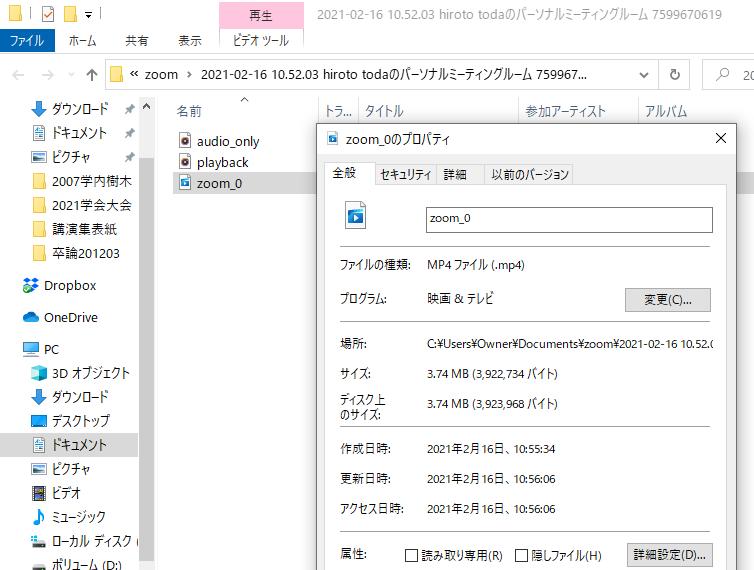 ②ミーティングを終了すると
レコーディング変換が始まる*
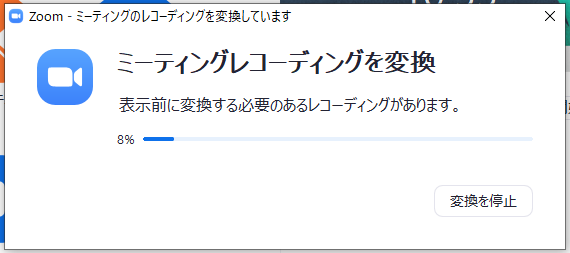 *変換には、けっこう時間が
かかります